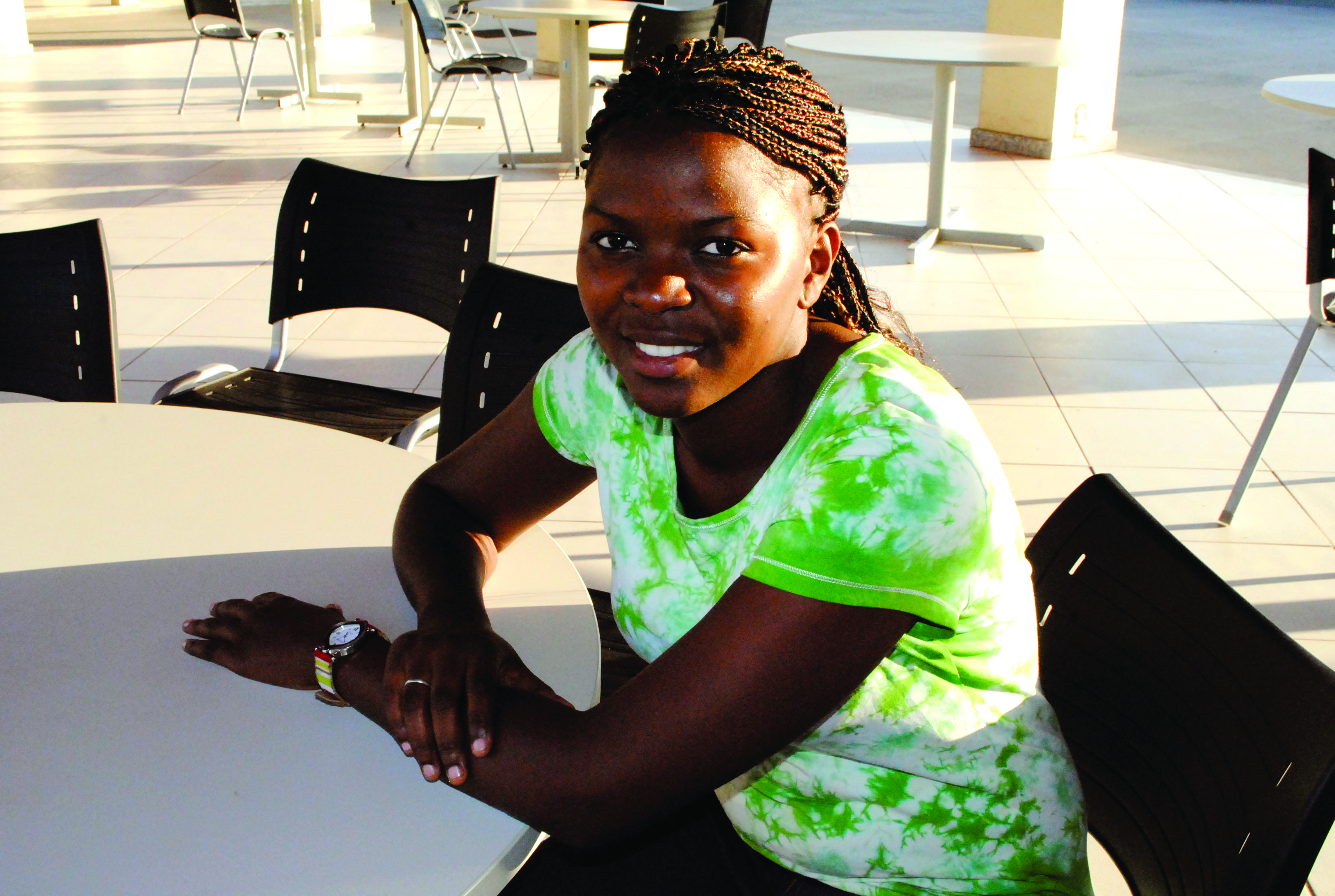 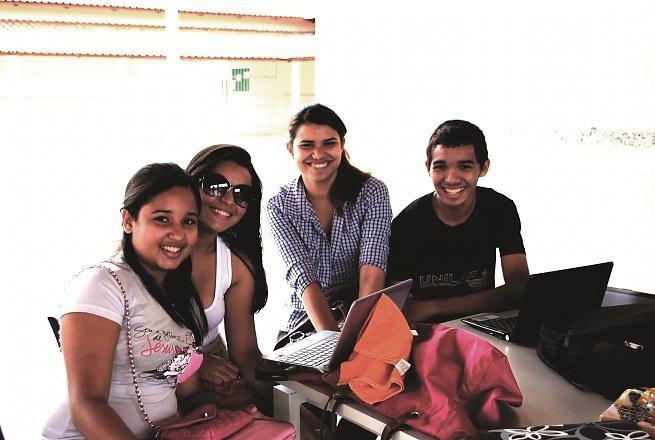 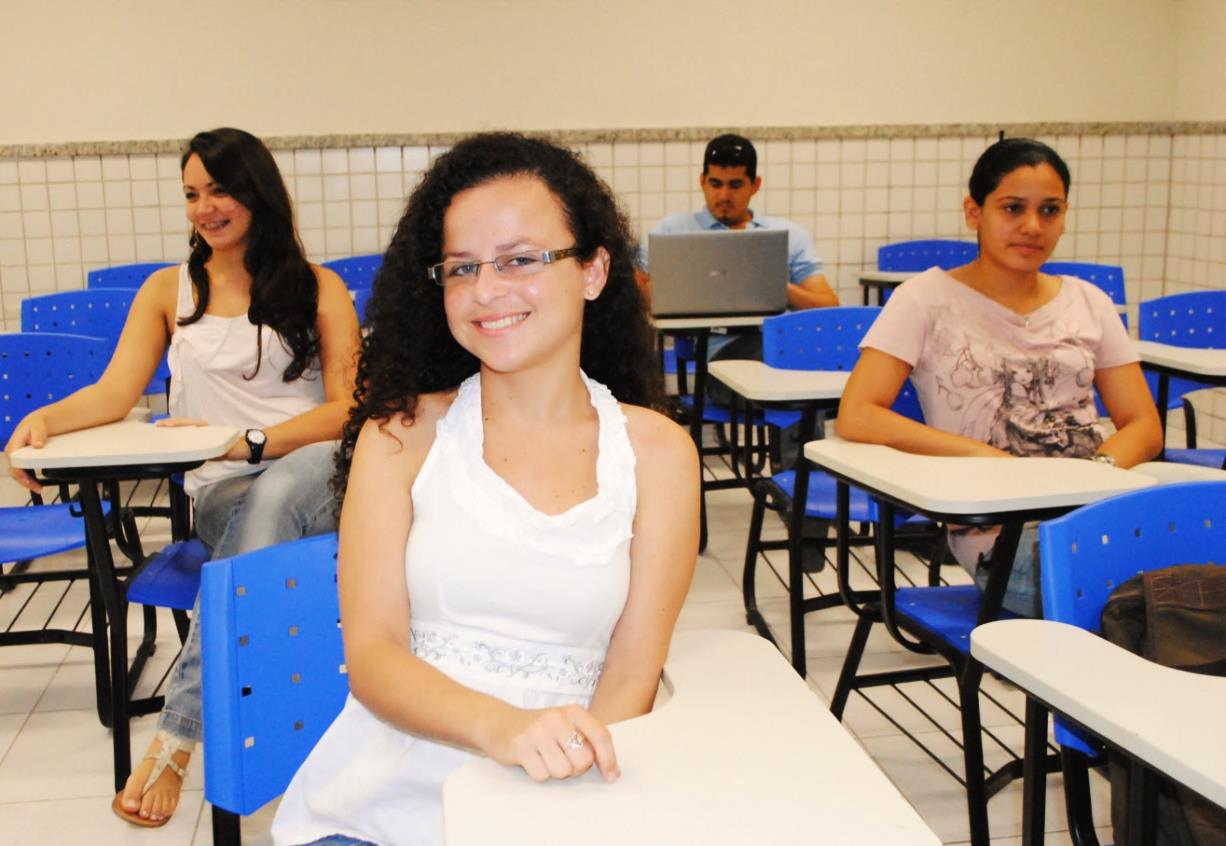 The role of the university in the transformation of a territory of poverty
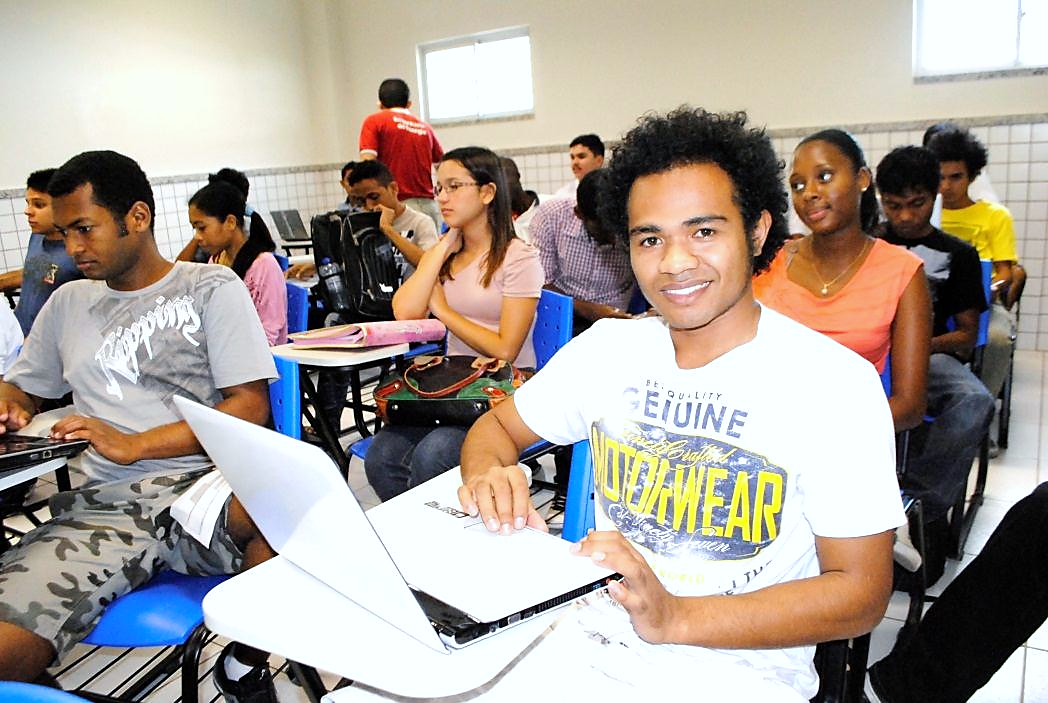 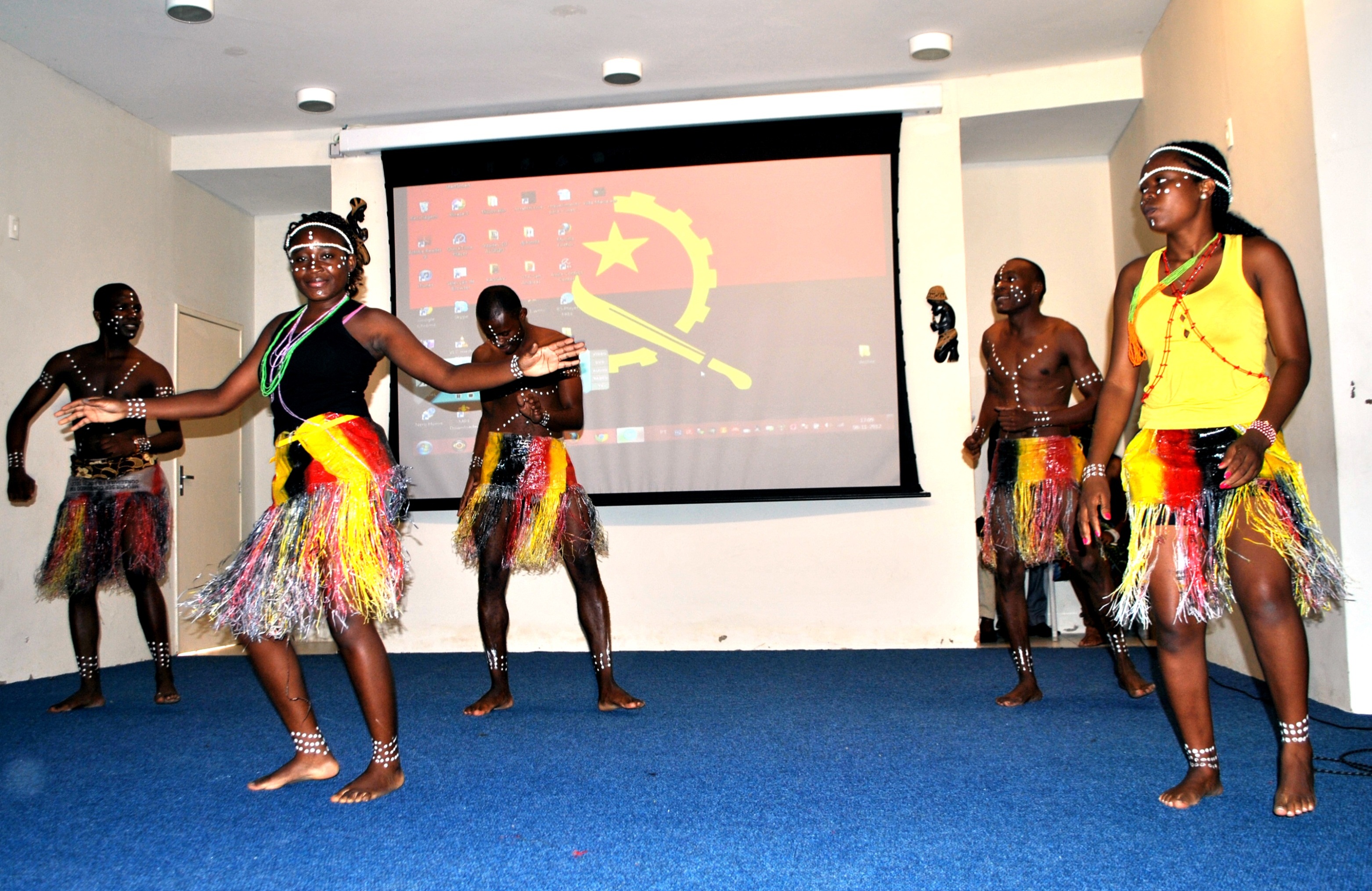 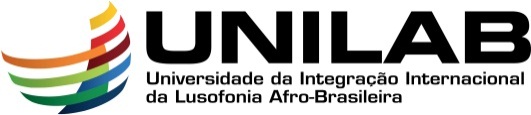 STUDENTS
RESEARCHERS
Ana Paula Cardoso 
Antonio Nilson Moreira Eloísa Maia Vidal  
Fátima Portela 
Jacques Therrien   
Larissa Martins Dantas 
Paulo Speller
Rosalina Moraes
Samia Maluf
Stela Meneghel
Sofia Lerche Vieira (coord)
Alana Dutra
Steffany Barros
Willana Nogueira
Karine Fahel Evangelista
Priscila Marize Amorim
Eveline Ferreira 
Cláudia Melo 
Osmar Vasconcelos
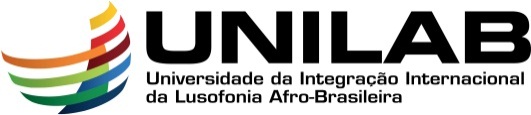 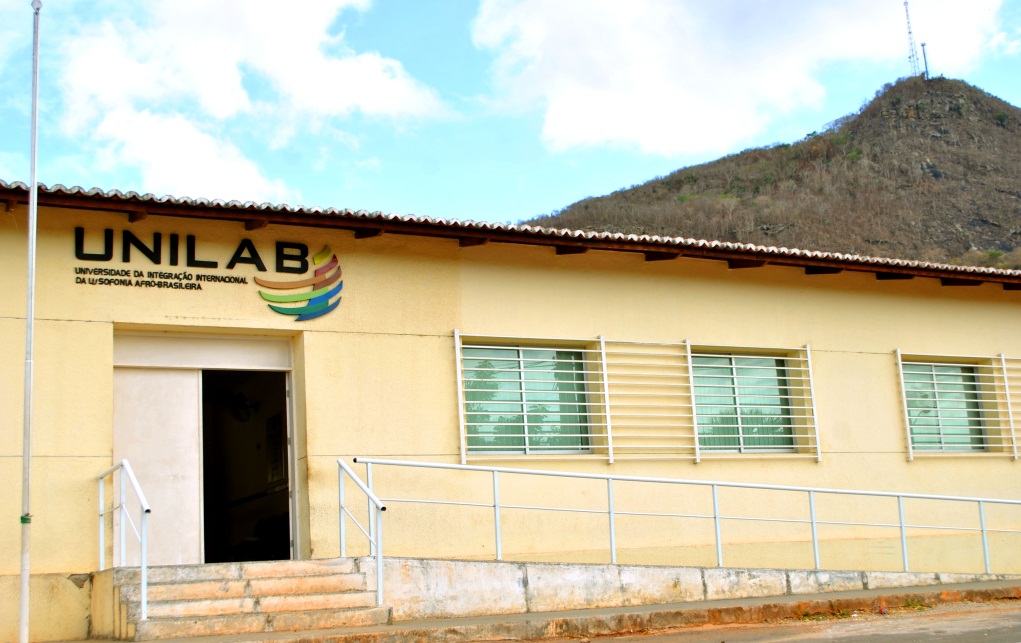 University of International Integration of the Afro-Brazilian Lusophony Countries
The newest public university in Brazil

Mission: to build a historical-cultural  bridge between Brazil and the Portuguese-speaking Countries Community

Solidarity-based cooperation in the context of higher education internationalization

Increase higher education in poor regions

Strengthen cooperation with the African continent
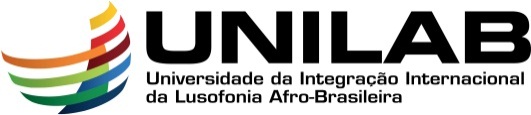 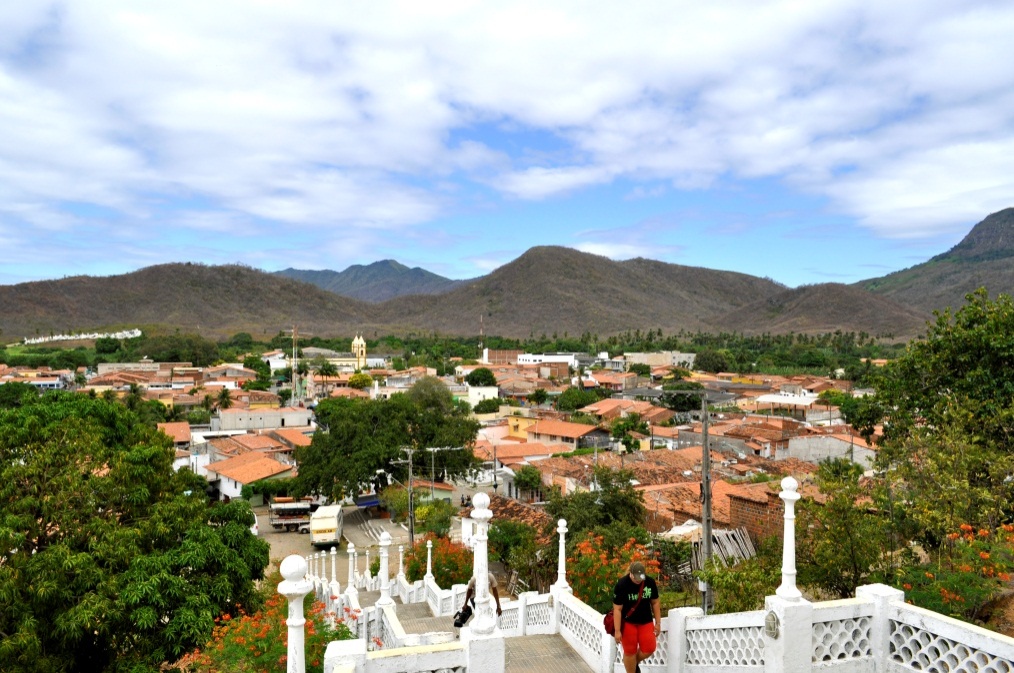 Location
Redenção – Ceará - Brazil
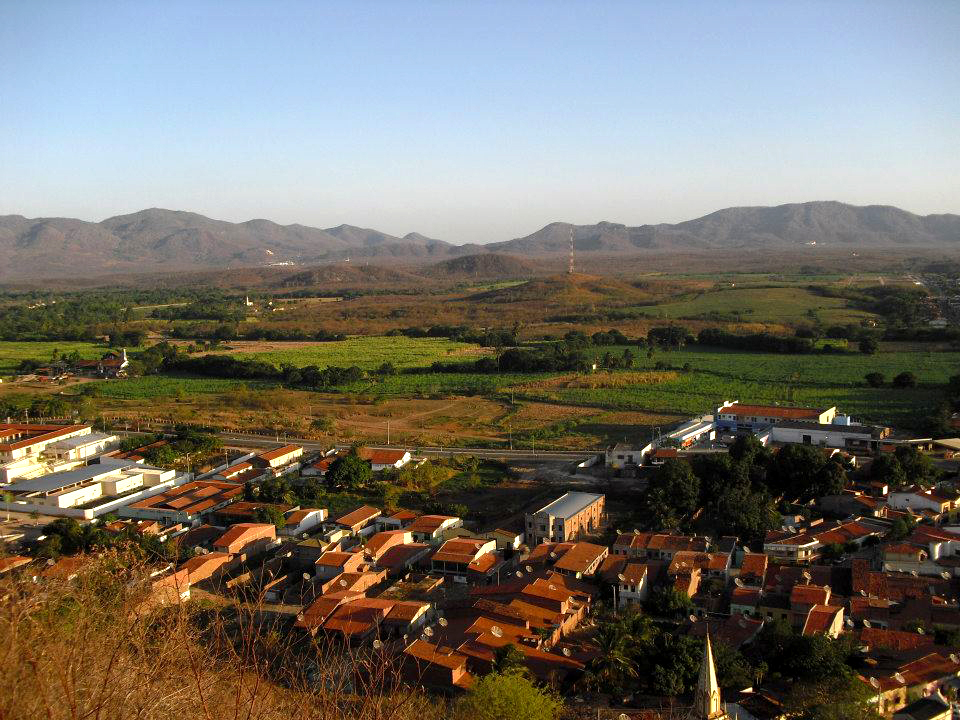 First Brazilian city to abolish slavery (1883)
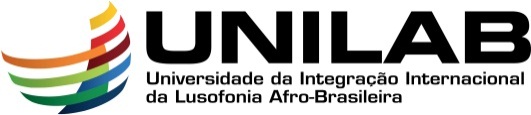 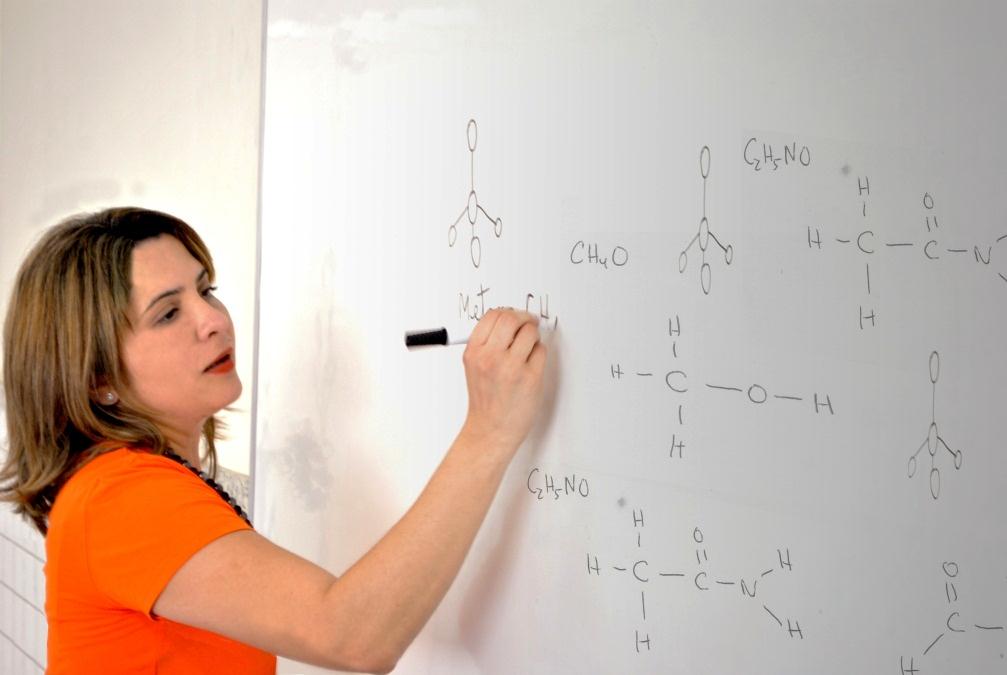 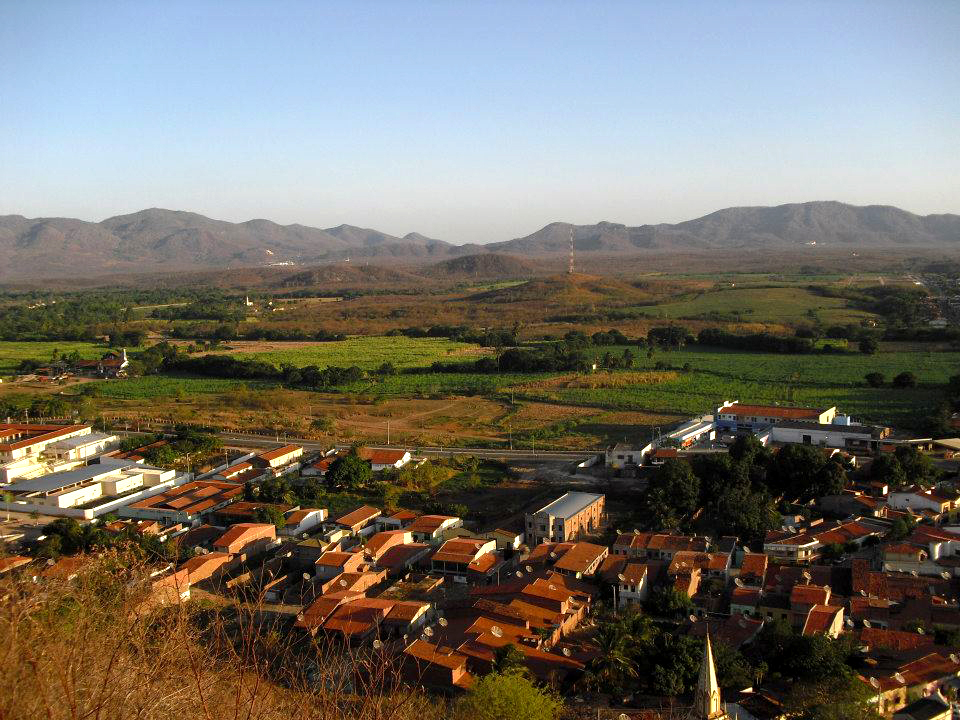 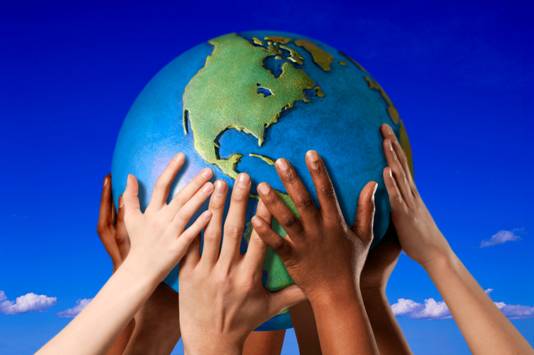 Partner countries
CPLP
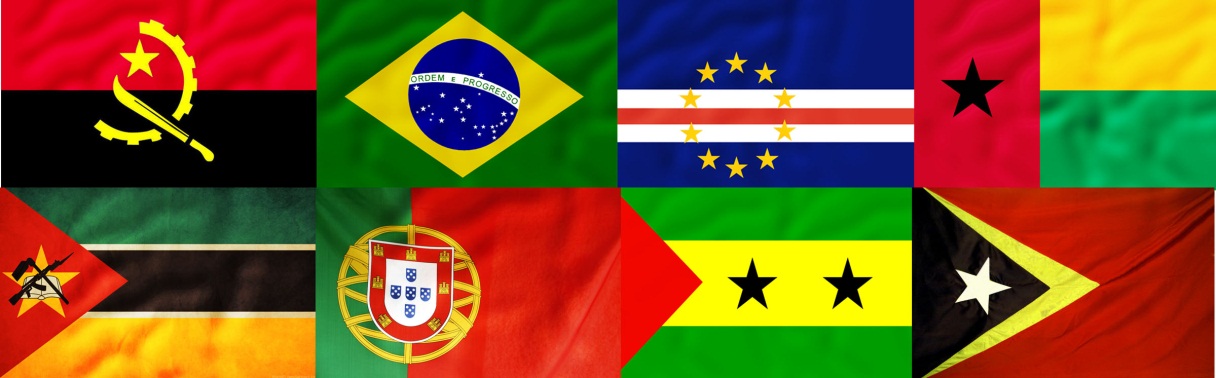 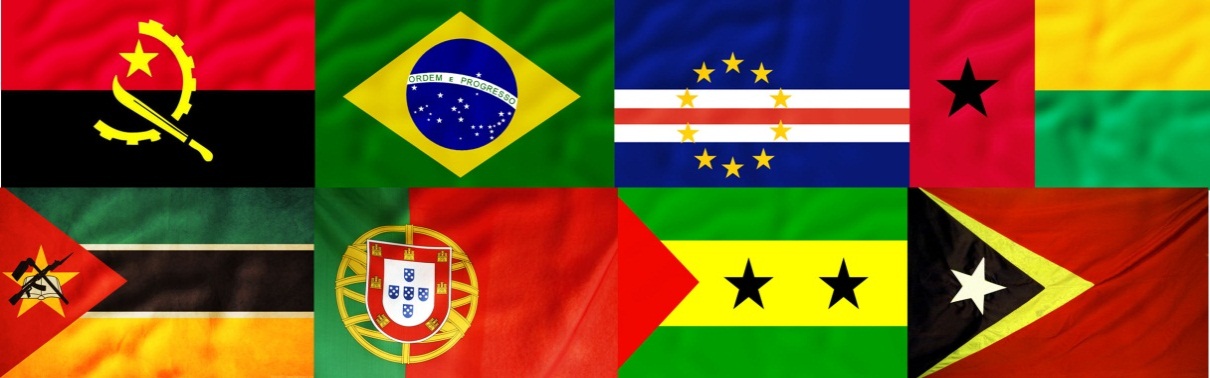 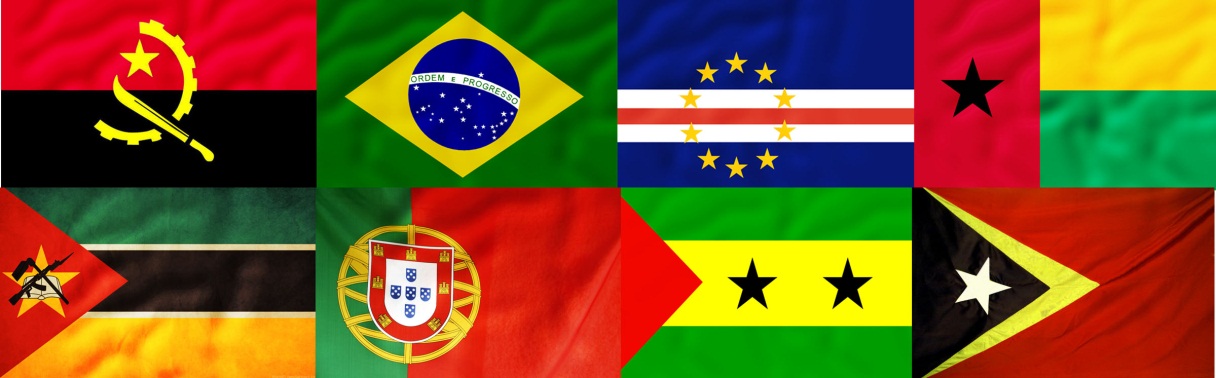 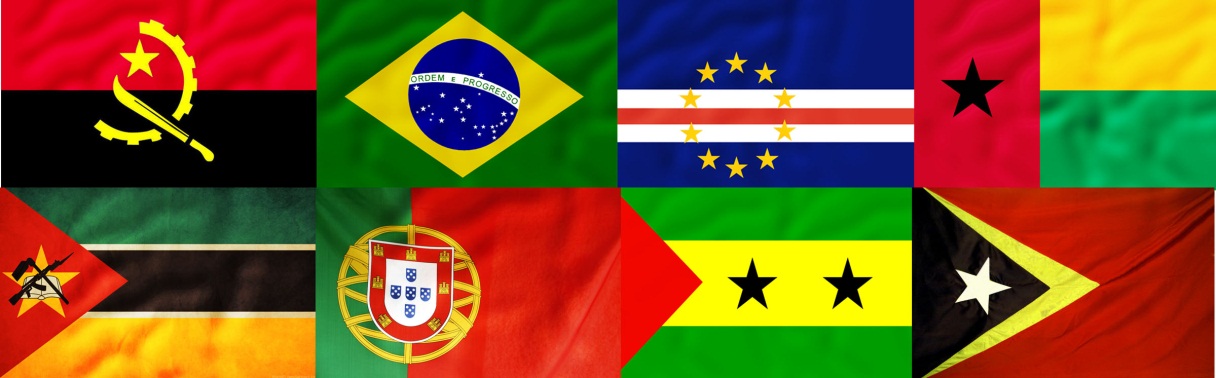 Guinea-Bissau
Brazil
Angola
Cape Verde
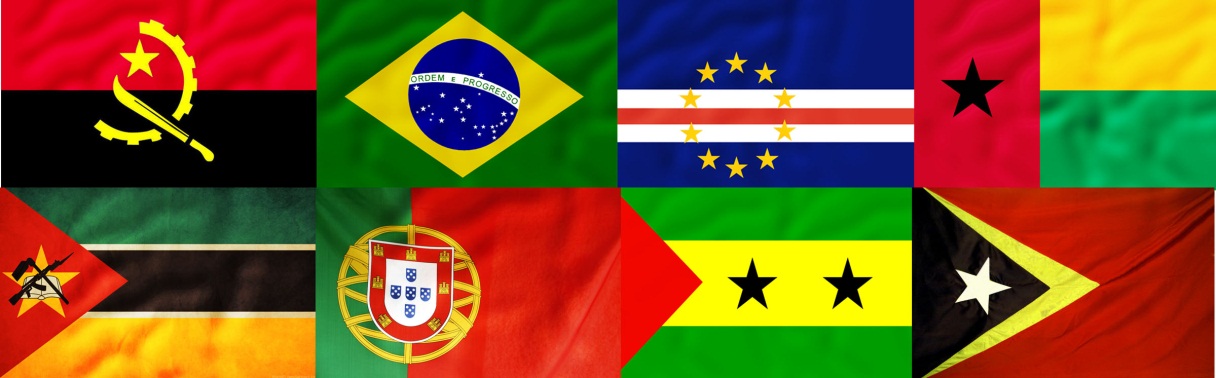 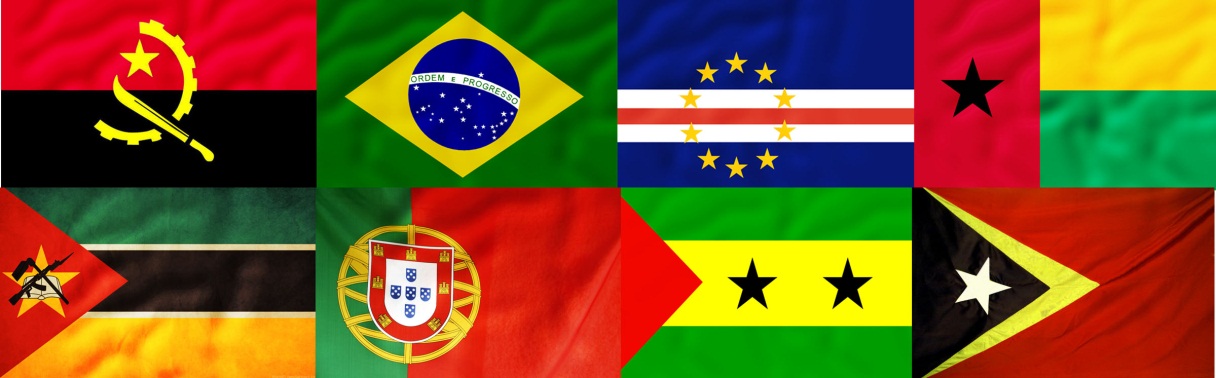 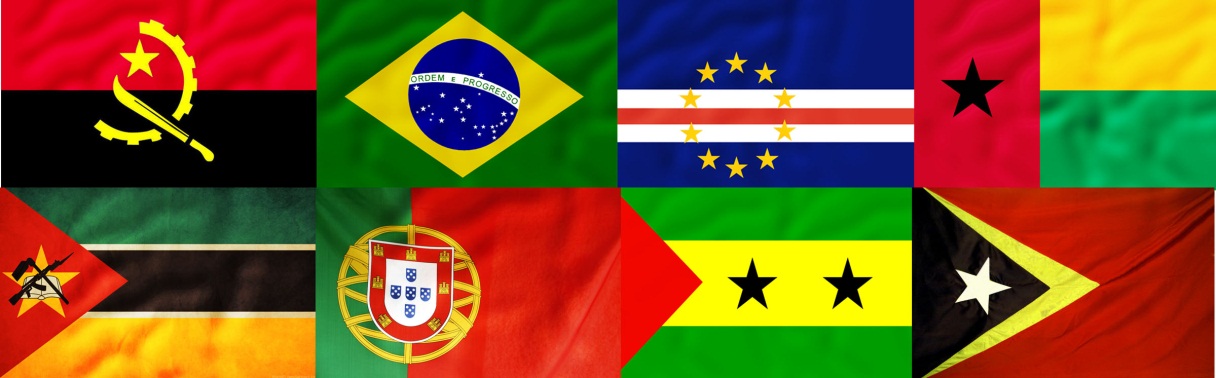 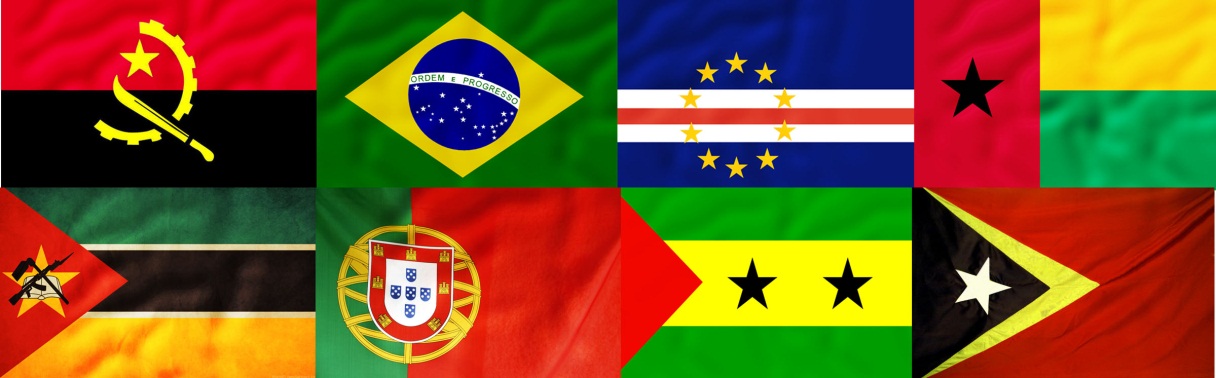 East Timor
São Tomé and Príncipe
Mozambique
Portugal
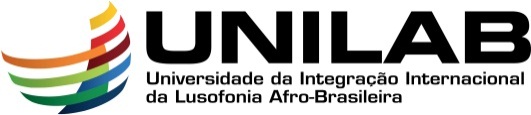 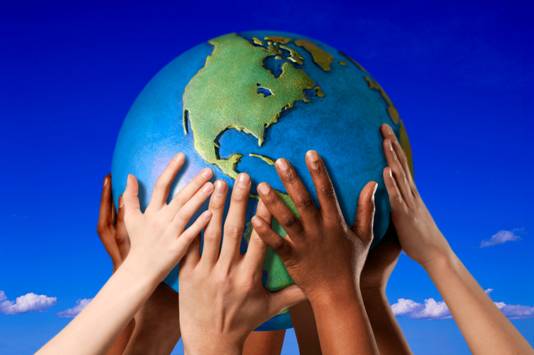 Partner countries
Location
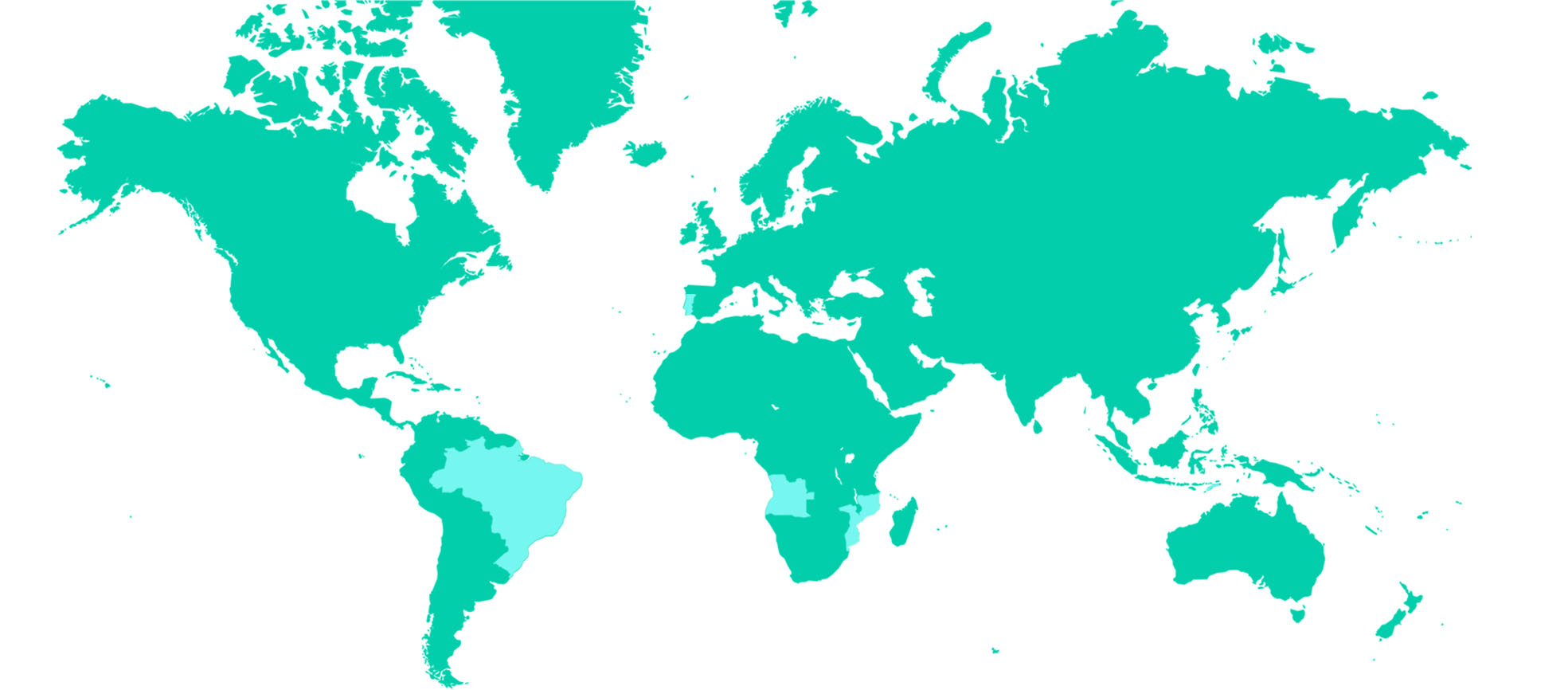 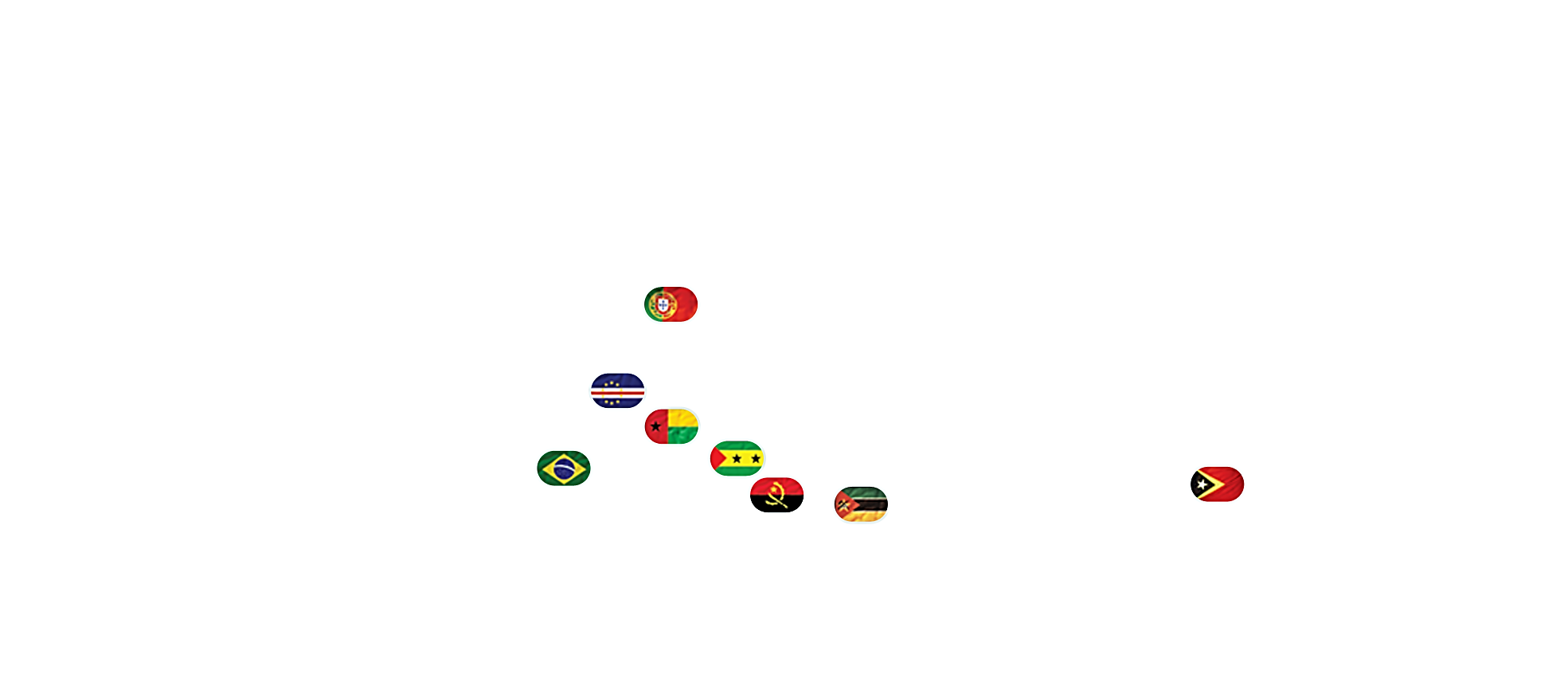 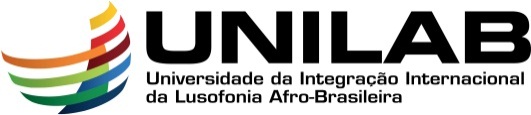 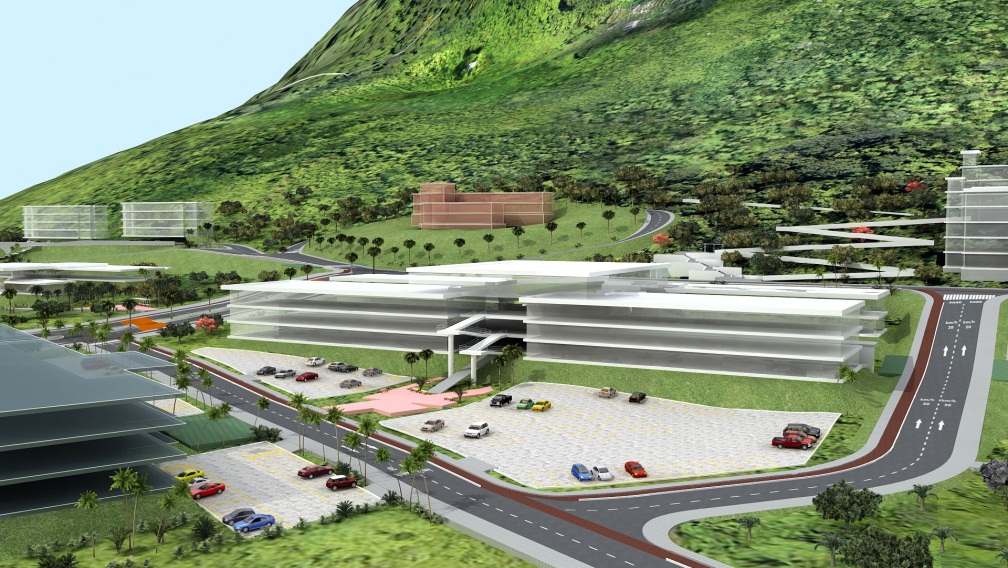 Campi
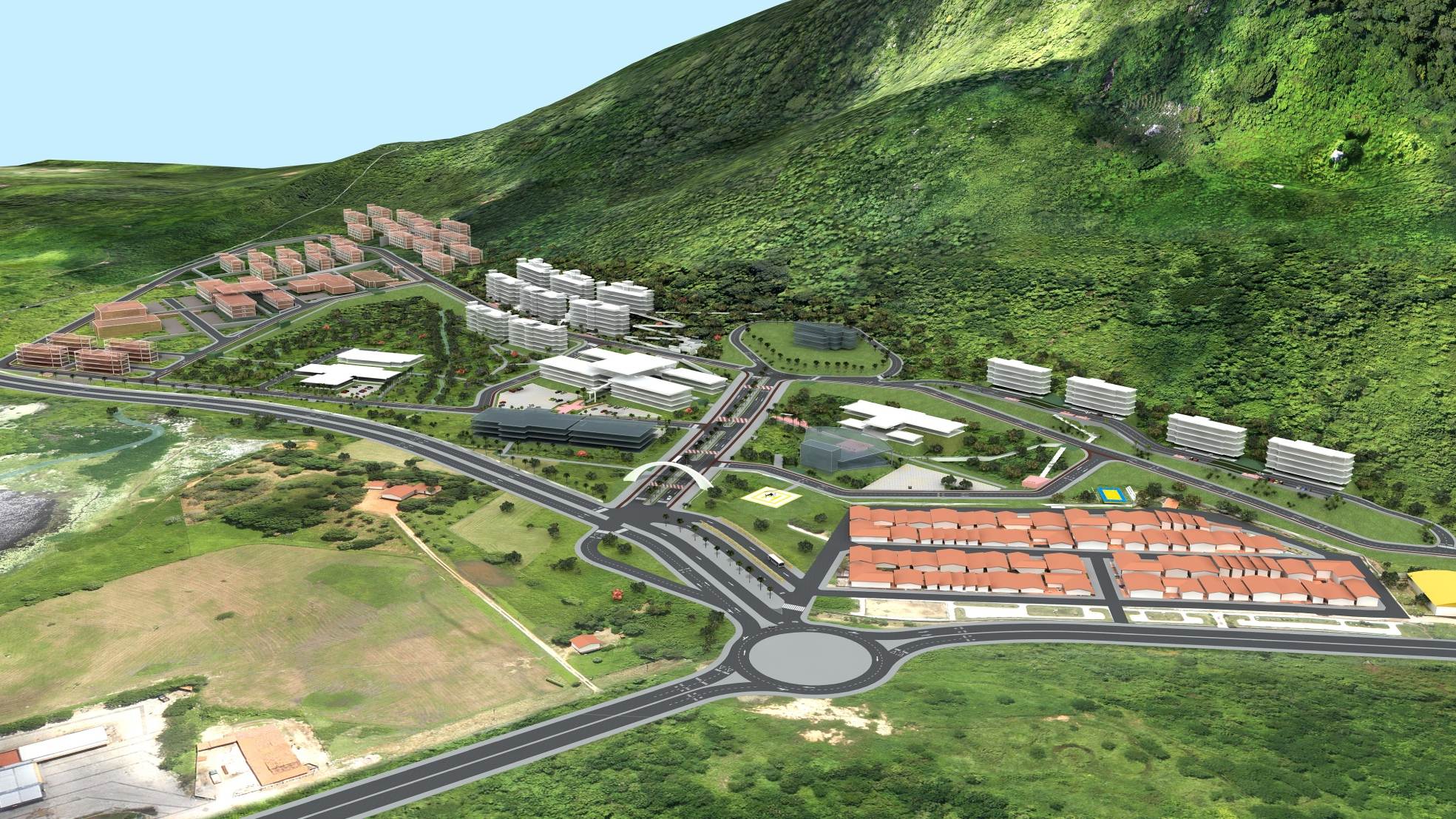 Campus da Liberdade 
Campus das Auroras
Campus dos Palmares 
Campus São Francisco do Conde
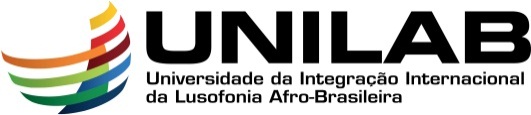 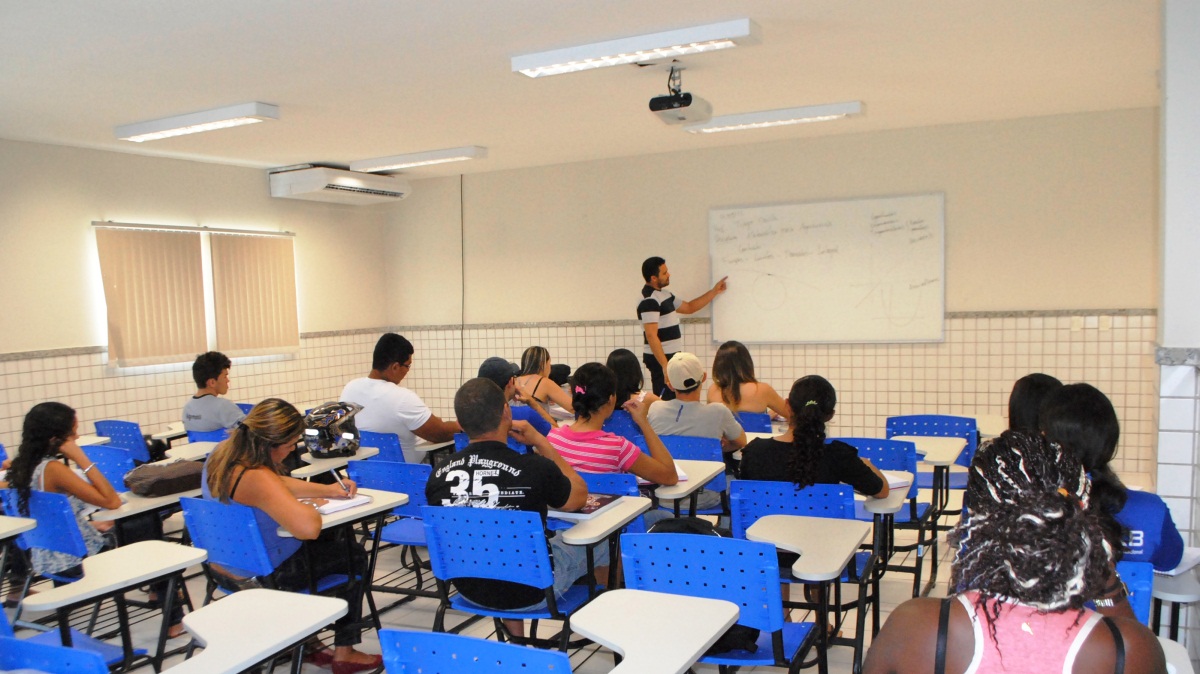 Undergraduate courses
Public Management
Agronomy
Humanities
Natural Sciences and Math 
Nursing
Energy Engineering
Letters / Portuguese Language
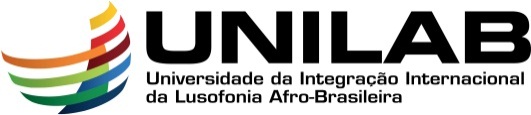 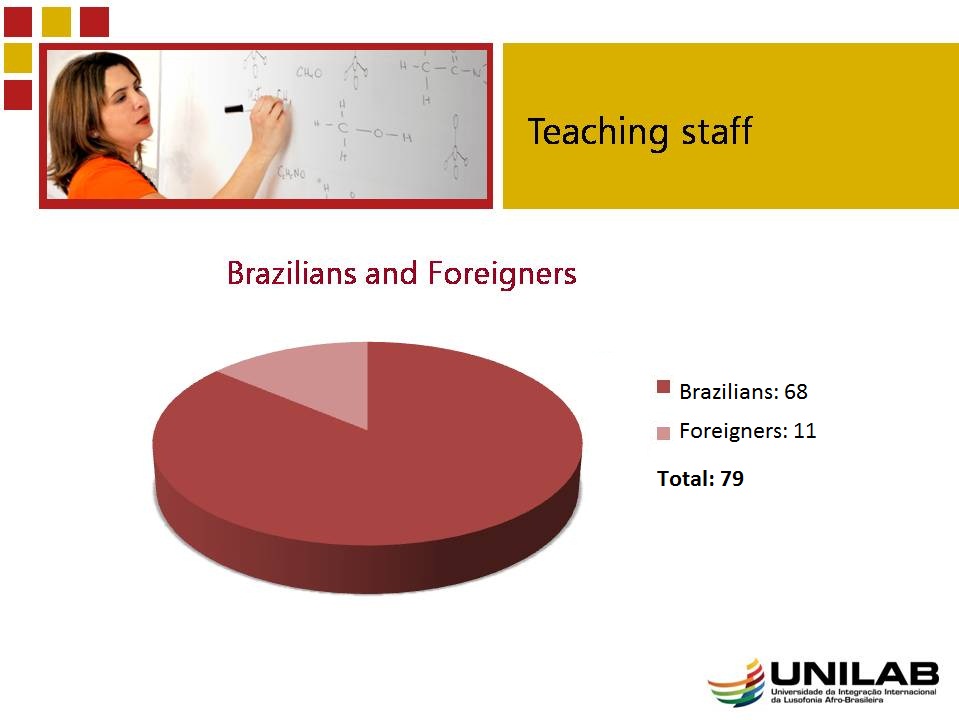 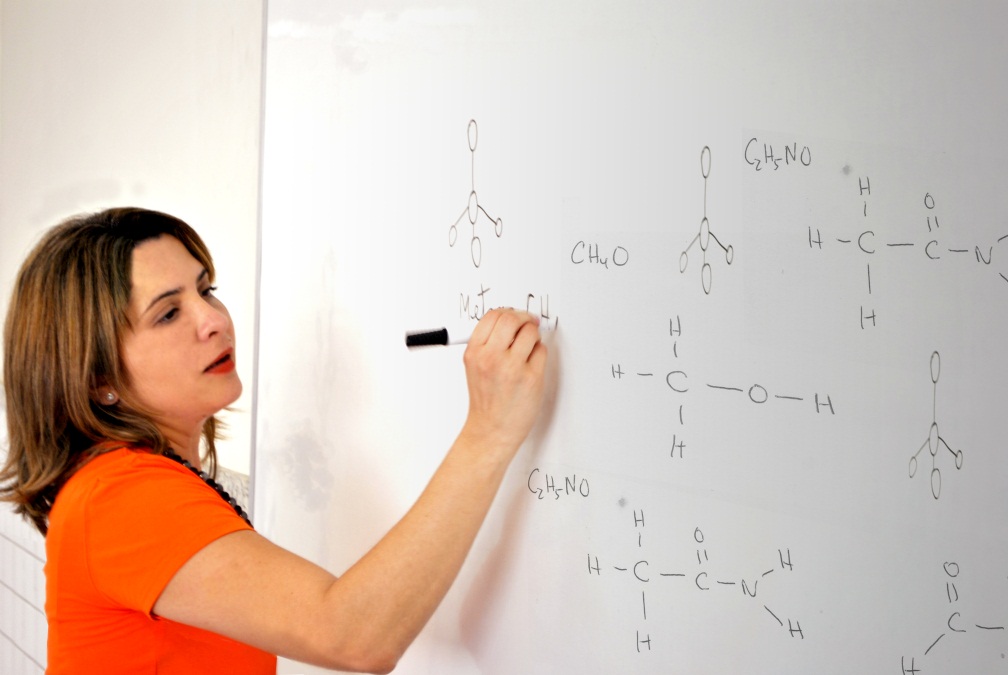 Teaching staff
Total - 79
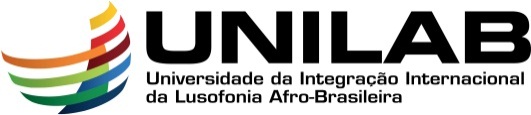 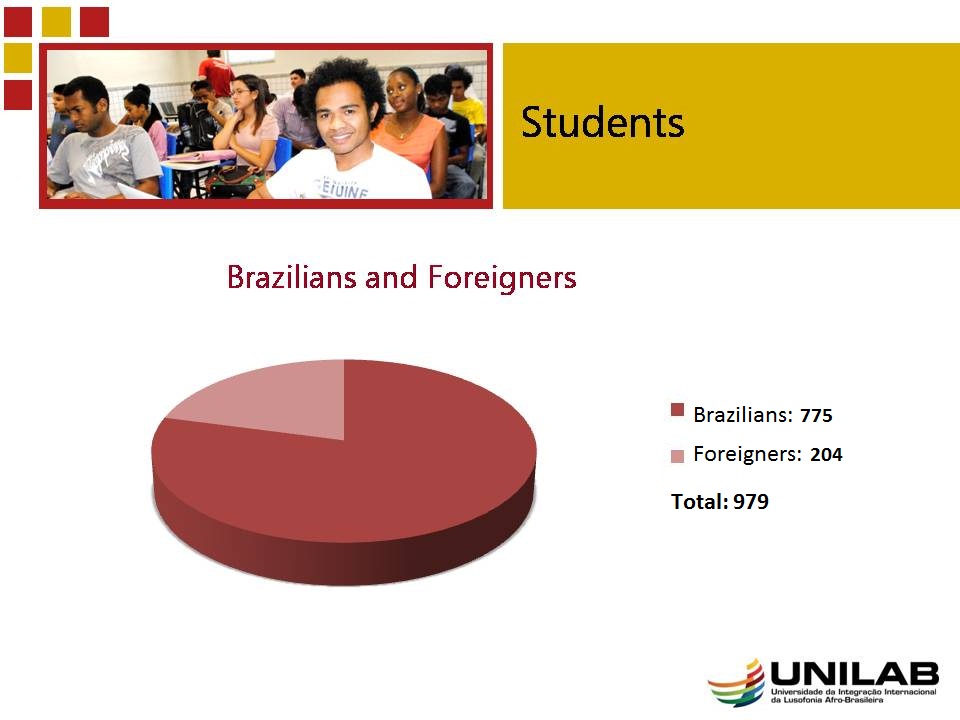 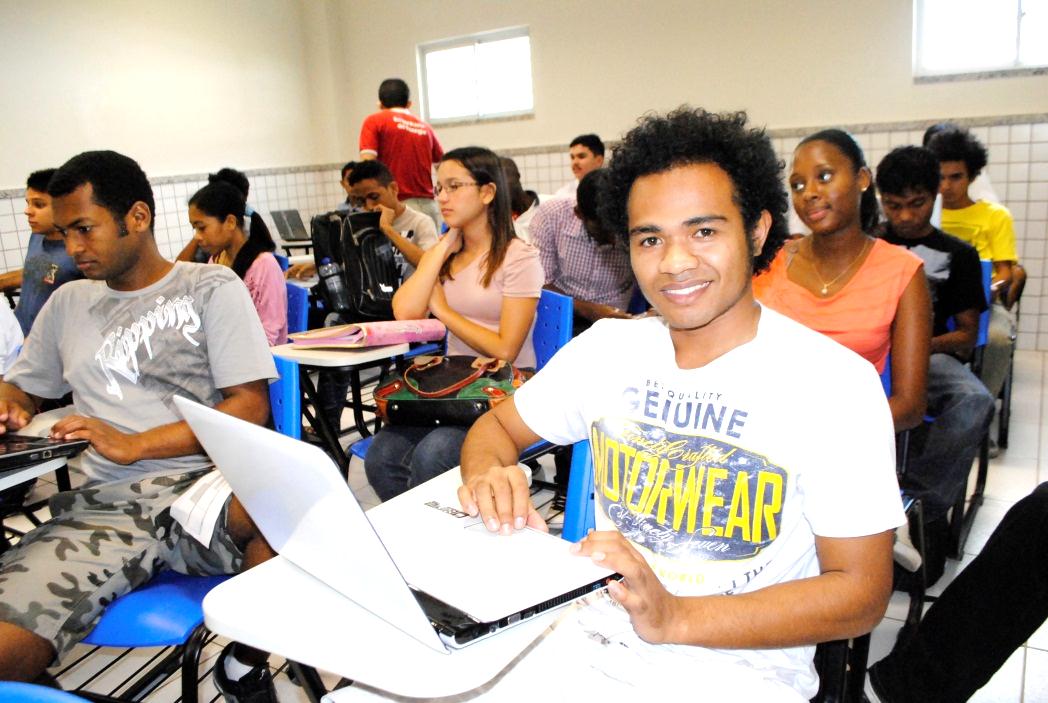 Students
Total - 979
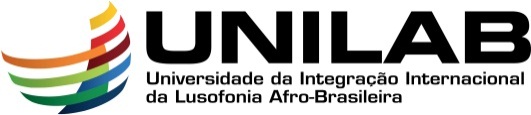 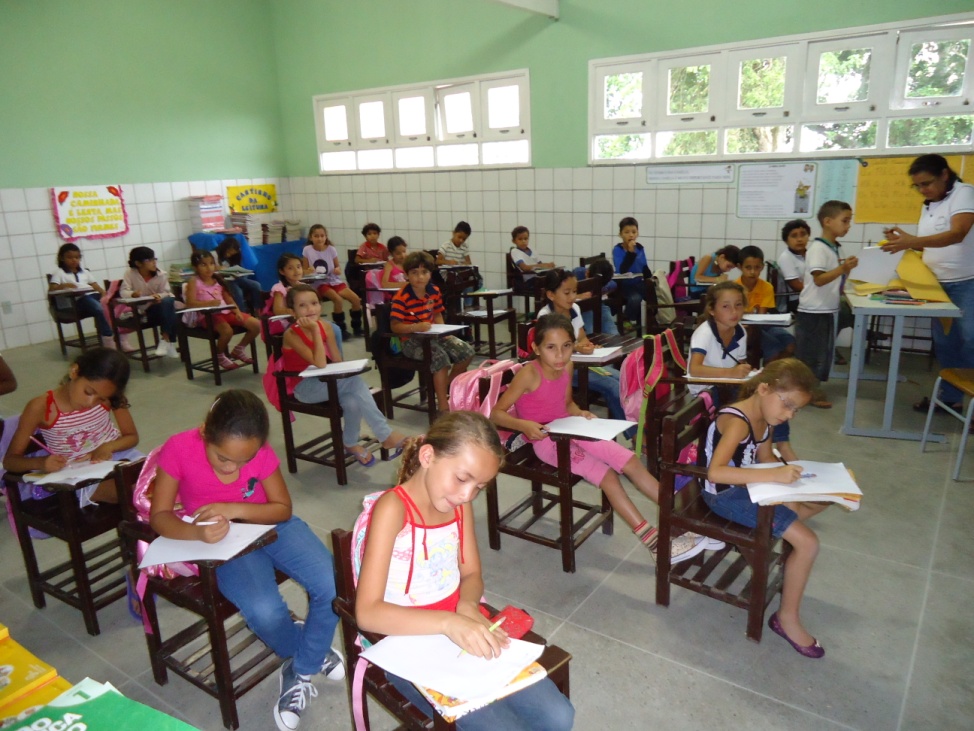 A good practice
Education Observatory in the Baturité Massif

Quantitative/Qualitative Study: action research project on educational and school management practices

Sample: 15 municipalities / 30 schools

Training process for educational / school managers
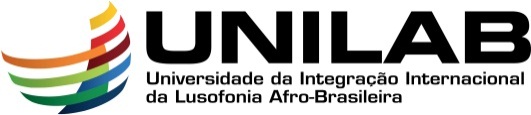 A context of poverty
Over 90% of municipal income originates from federal and state transfers
91% of the population benefits from resources of a direct transfer of income program
Students indicators of performance below the media of the state
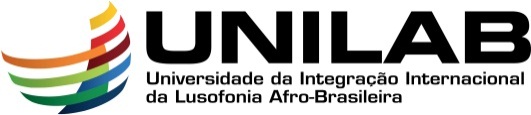 Schools
Generally poor infrastructure
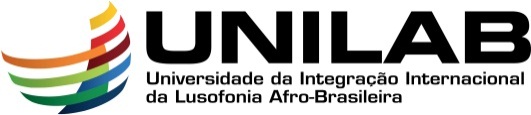 Schools
Some with better conditions
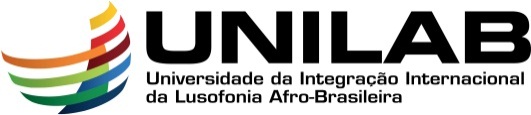 Schools
Many schools located in distant and rural areas



Transportation available but not always safe
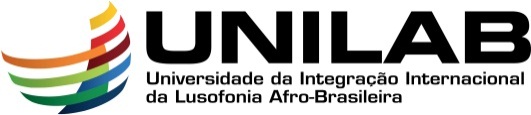 Some findings
Most schools in full operation
Motivated administrators, teachers and students
Good support to schools given by education                 departments
Positive working atmosphere
Not significant differences in performance by location    (urban x rural)
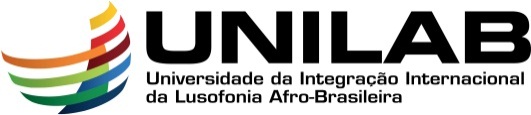 Current steps
A proposal under construction
A training process for 500 school managers
Training materials based on evidences
Listening to the demands of schools’ staff
Working together for better results
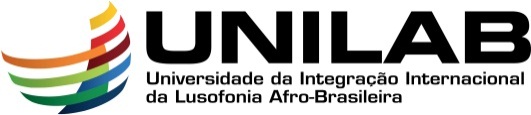 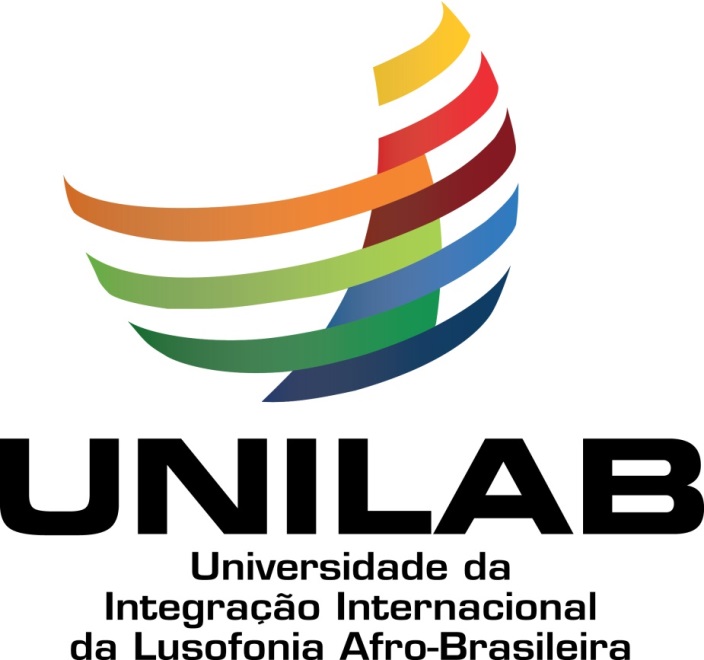 www.unilab.edu.br
sofialerche@gmail.com